Антикризисные программы льготного кредитования для МСП
Программа Корпорации МСП и ЦБ «ПСК Инвестиционная»


Ставка: до 15% годовых для малого и микробизнеса, до 13,5% – для среднего.
Срок кредита: до 3 лет.
Кто может получить: малые и средние предприятия любых отраслей, а также самозанятые.
Размер кредита: от 3 млн до 2 млрд рублей для МСП, до 500 тыс. рублей – для самозанятых.

Программа будет работать до конца 2022 года.


Требования к заемщику:
Состоять в реестре МСП;
Не входить в одну группу с компаниями-представителями крупного бизнеса;
Не находиться в стадии ликвидации и банкротства;
Не осуществлять добычу и/или реализацию полезных ископаемых, производство и/или реализацию подакцизных товаров.

Сколько действует льготная ставка? Ставка действует 3 года. Кредит можно взять и на больший срок, но по его истечении банк вправе изменить ставку с учетом рыночного показателя.

Список банков: https://corpmsp.ru/bankam/programma_stimulir/ ;

Информацию по данной программе можете получить на сайтах: 1. https://xn--90aifddrld7a.xn--p1ai/anticrisis/lgotnyy-kredit-po-stavke-7-godovykh 2. http://government.ru/sanctions_measures/measure/33/
Программа Банка России «ПСК Оборотная»

 
Ставка: до 15% годовых для малого и микробизнеса, до 13,5% – для среднего.
Срок кредитов: до 1 года.
Размер кредита: для малого бизнеса – до 300 млн рублей, для среднего бизнеса – до 1 млрд рублей.
Кто может получить: компании малого и среднего бизнеса, ИП и самозанятые, работающие в любых отраслях.

Программа будет работать до конца 2022 года.


Как получить?

Получить льготный кредит можно просто обратившись в банк, льготный процент действует сразу после заключения кредитного договора.

Список банков: - https://xn--90aifddrld7a.xn--p1ai/anticrisis/antikrizisnye-programmy-lgotnogo-kreditovaniya-msp-ot-banka-rossii - http://www.cbr.ru/develop/msp/#a_134593 ;

Информацию по данной программе можете получить на сайтах: 1. https://xn--90aifddrld7a.xn--p1ai/anticrisis/lgotnyy-kredit-po-stavke-7-godovykh 2. http://government.ru/sanctions_measures/measure/33/
Программа «1764»
 
1. Кредит на пополнение оборотных средств
 
Ставка: 13,5% - для средних, 15% - для малых, микро и самозанятых
Срок: до 1 года
Лимит: до 200 млн рублей - для микропредприятий; до 500 млн рублей - для малых и средних предприятий;
 
2. Кредит на инвестиционные цели
 
Ставка: 13,5% - для средних, 15% - для малых, микро и самозанятых.
Срок: до 10 лет (ставка субсидириуется в течение 5 лет)
Лимит: до 200 млн рублей - для микропредприятий; до 500 млн рублей - для малых предприятий; до 2 млрд - для средних предприятий.
 
3. Кредит на развитие предпринимательской деятельности
 
Ставка: 16% - для всех субъектов МСП и самозанятых;
Срок: до 3 лет
Лимит: до 10 млн рублей
 
4. Рефинансирование
 
Ставка: 13,5% - для средних, 15% - для малых, микропредприятий и самозанятых.
КАК ПОЛУЧИТЬ ДЕНЬГИ?
1.  Убедитесь, что ваш бизнес соответствует условиям программы, а сфера бизнеса попадает в число приоритетных. Их подробное описание вы найдёте ниже.
 
2.  Убедитесь, что ваш бизнес внесён в Единый реестр субъектов малого и среднего предпринимательства. Сделать это можно на сайте ФНС России (https://ofd.nalog.ru/).  
Информация в реестр попадает автоматически на основании сведений ЕГРЮЛ, ЕГРИП и данных налогового учёта, но лучше проверить её перед походом в банк.
 
3.  Подготовьте пакет документов и обратитесь в одно из отделений банка – участника программы. Найти банк, выдающий льготный кредит, вы можете, нажав на баннер ниже и выбрав в сортировке ваш регион.
 
4.  Дождаться одобрения и получить кредит.
 
 
Список баков:  https://economy.gov.ru/material/file/d138bacd3f0eb5eb382f7a0309cba6ee/banki_uchastniki_programmy_1764.pdf
 
Информацию по данной программе можете получить на сайтах: 1. https://xn--90aifddrld7a.xn--p1ai/anticrisis/lgotnyy-kredit-po-stavke-7-godovykh 2. http://government.ru/sanctions_measures/measure/33/
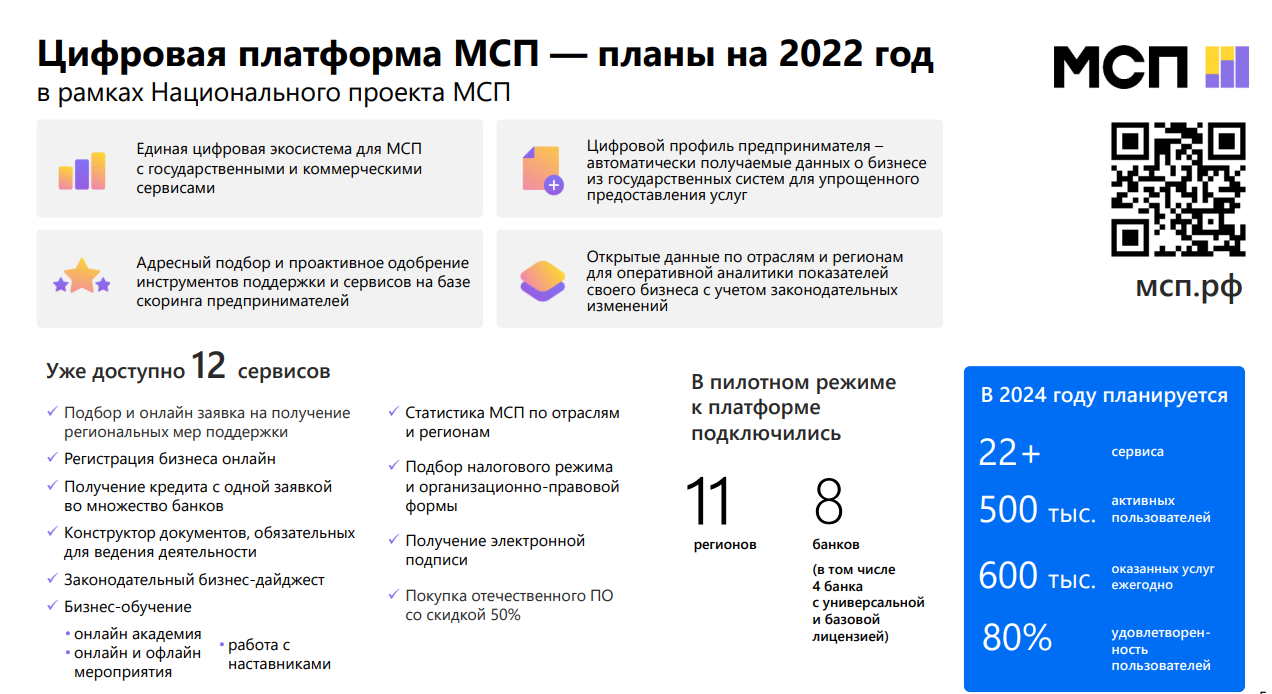